Italian comic 5
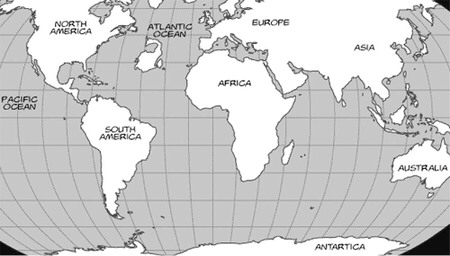 Jack Sparrow vive a Montreal ma viene dall'Italia
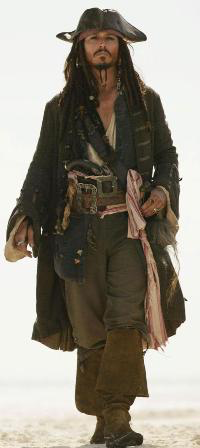 jack sparrow capelli lunghi, ricci rasta, è magro. gli occhi marroni.
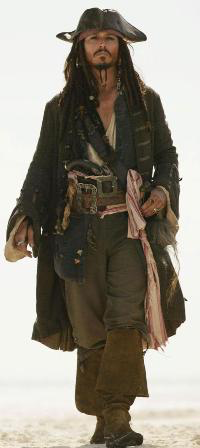 parla italiano ma non inglese o francese. Non gli piace l'inglese o il francese
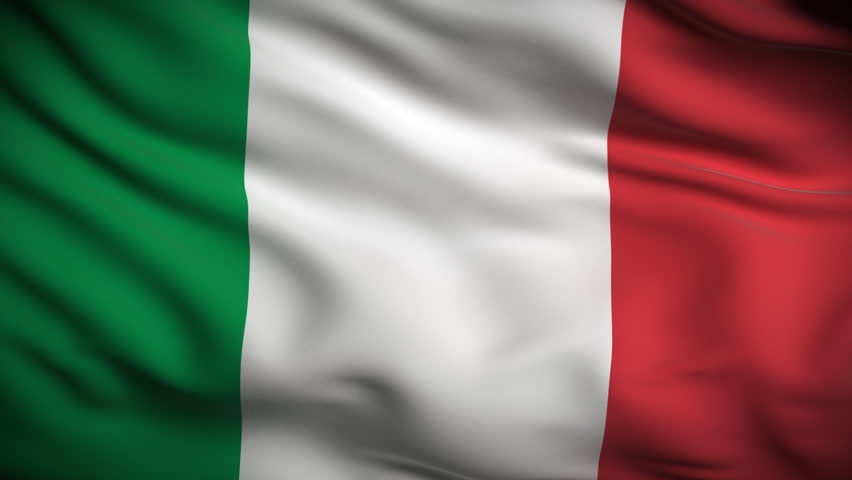 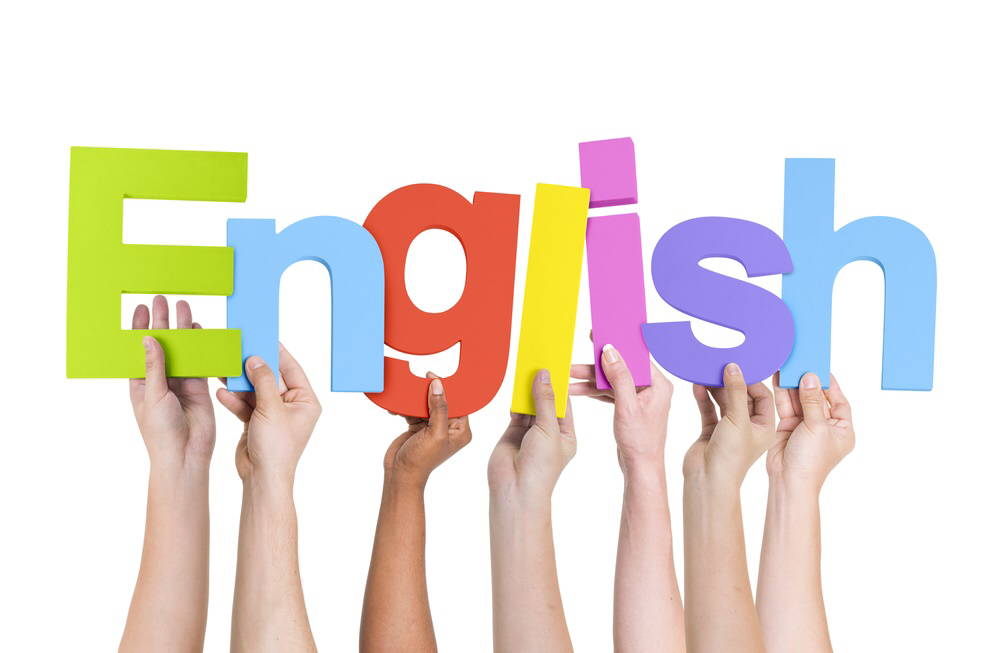 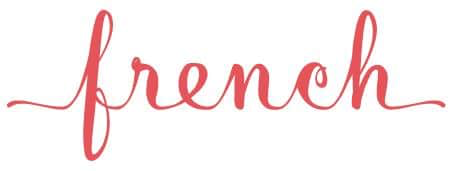 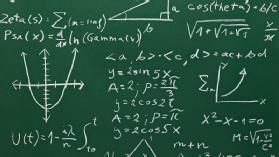 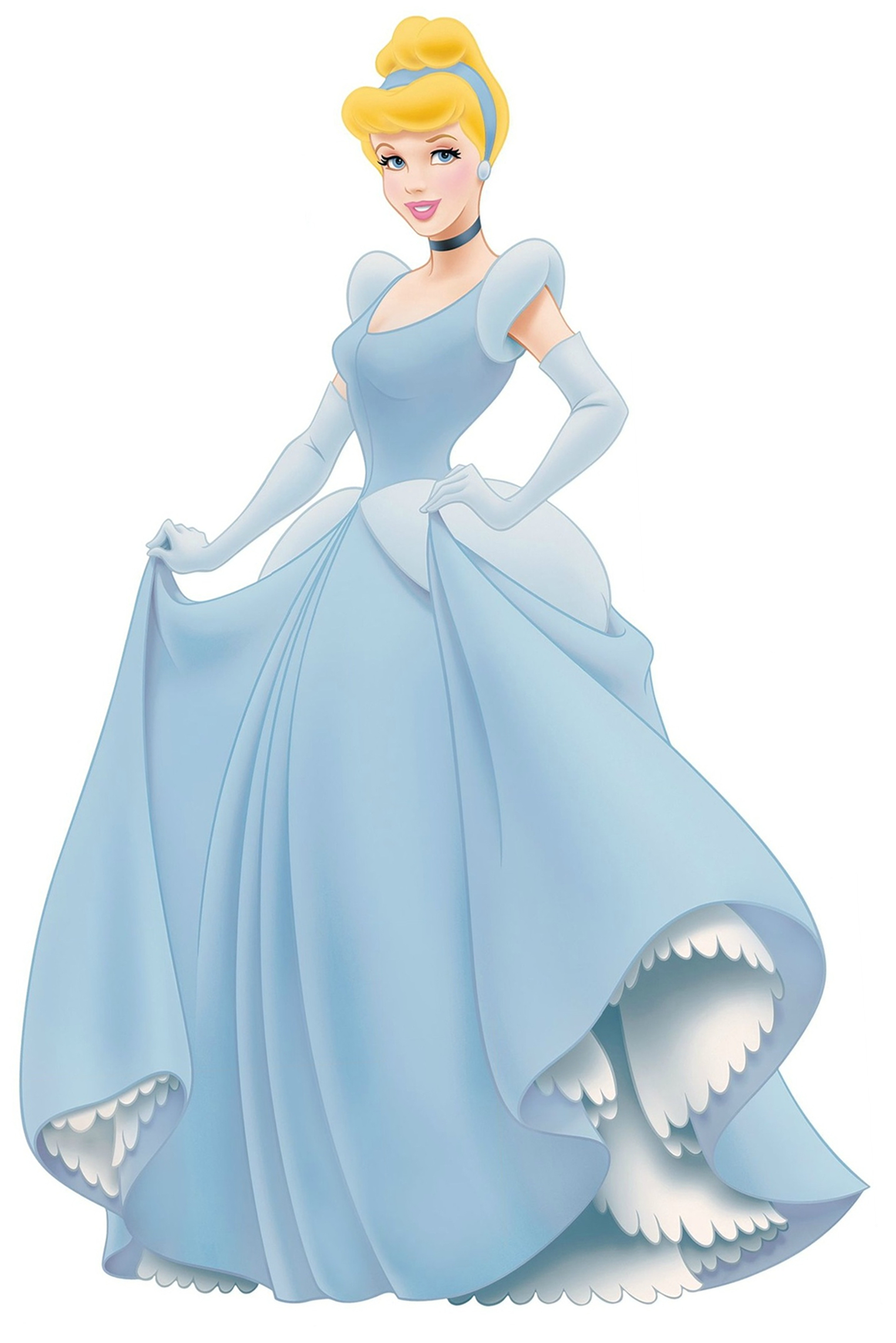 Cenerentola viene dall’inghilterra e vive in spagna. Lei I capelli bionde che lisci e lunghi. non le piace la lezione di matematica. a lei non piace lo spagnolo perché è difficile
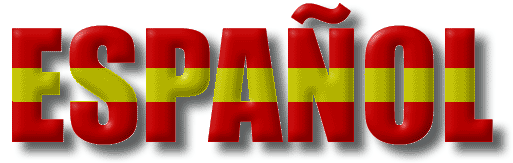 Jack Sparrow ama Cenerentola e lui le dice questo
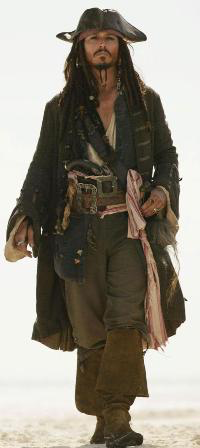 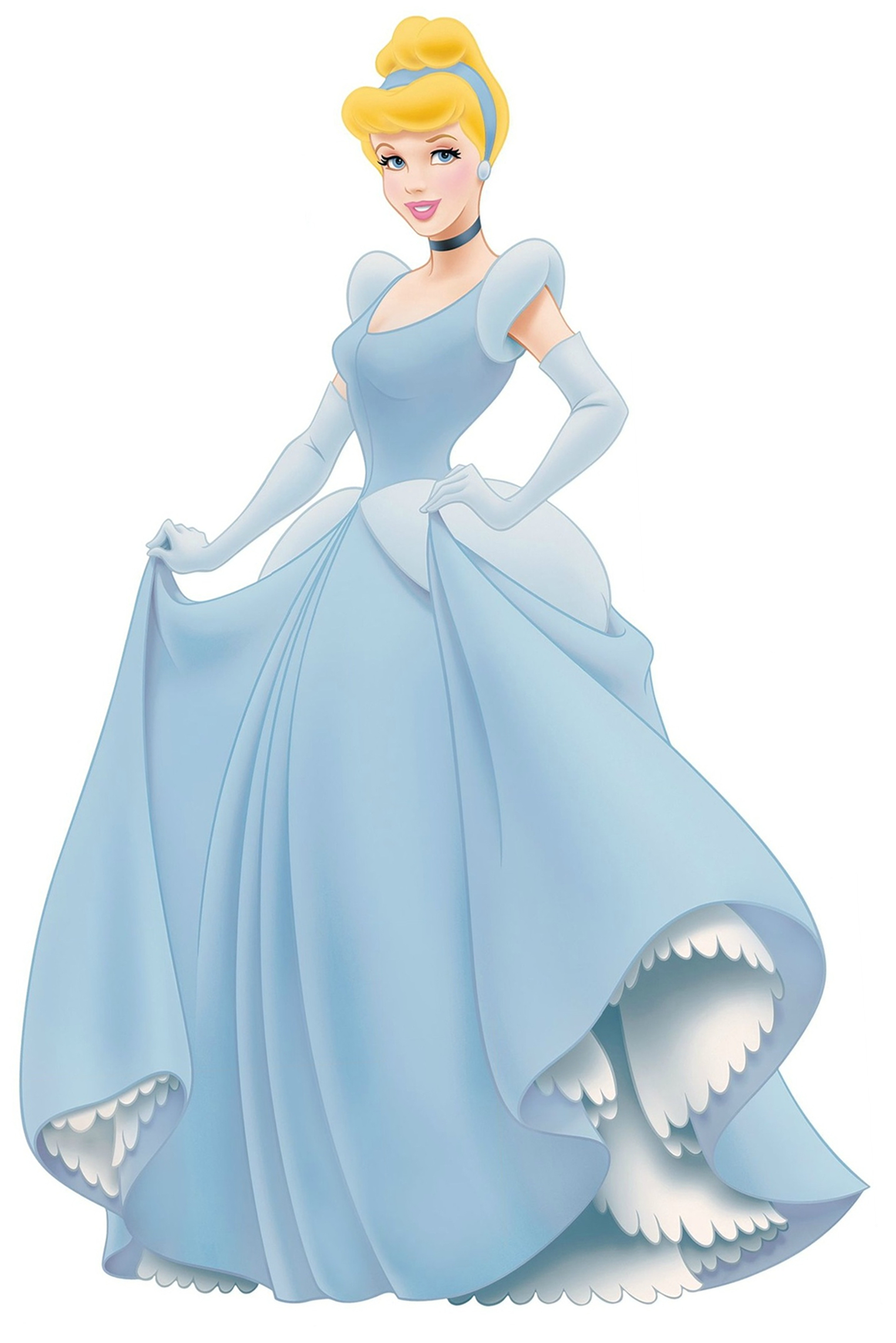 stanno camminando sulla spiaggia quando trovano una lampada
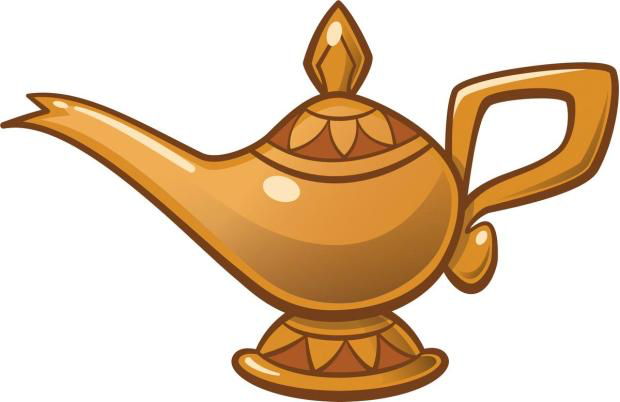 la cenerentola strofina la lampada
il genio  dalla lampada
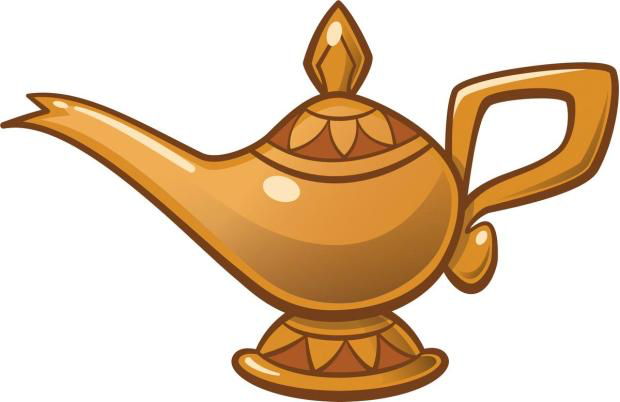 il genio ha 3 regole. Non puoi far innamorare qualcuno. non può uccidere nessuno non posso riportare nessuno alla morte
jack sparrow chiede di suonare la chitarra come acdc
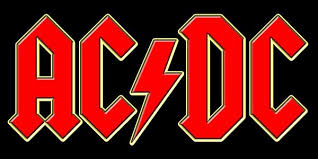 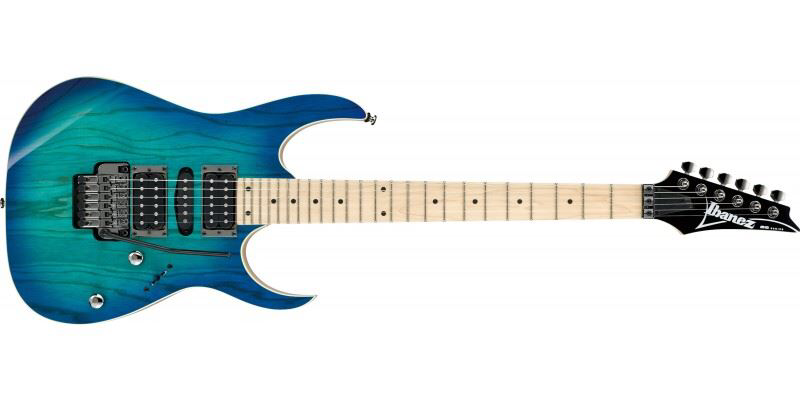 Cenerentola vuole un grosso culo
Jack Sparrow vuole un bambino
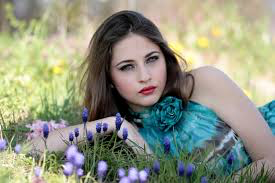 Cenerentola vuole un papà di zucchero
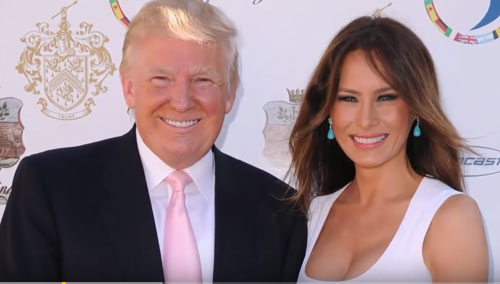 chiedono al genio di lasciare che superino le loro prove
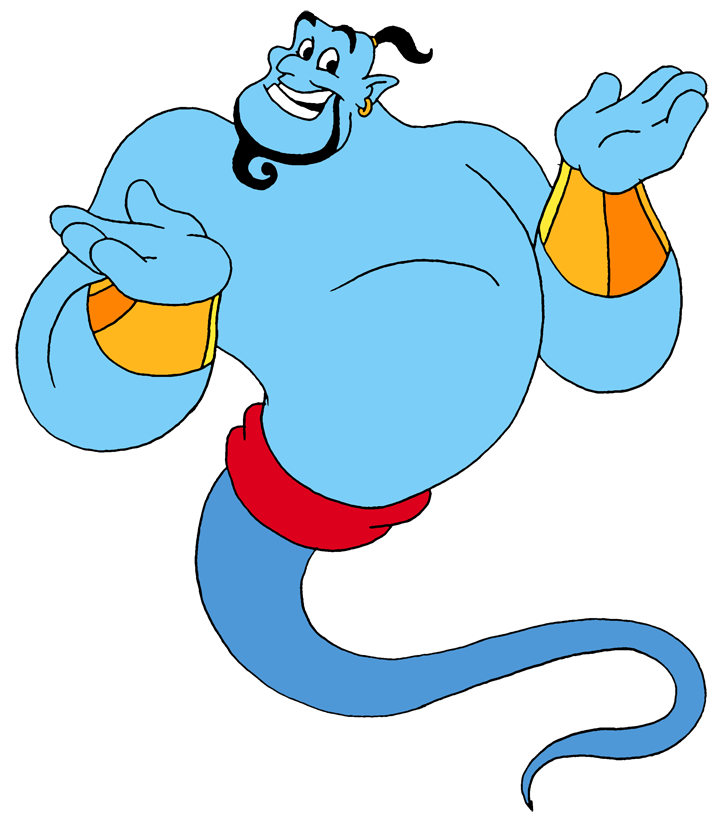 il genio li fa studiare per 800 ore e hanno bisogno di sciogliersi in acqua e mangiare le note
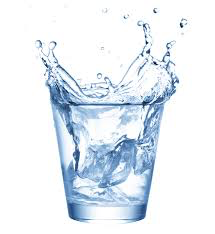 entrambi vomitano e falliscono l'esame
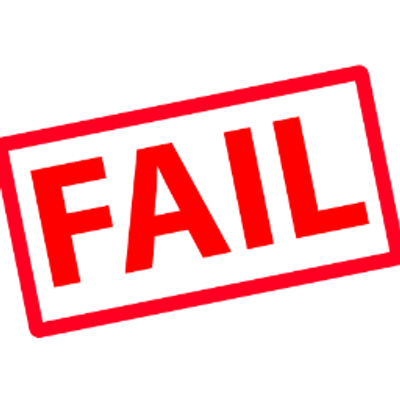